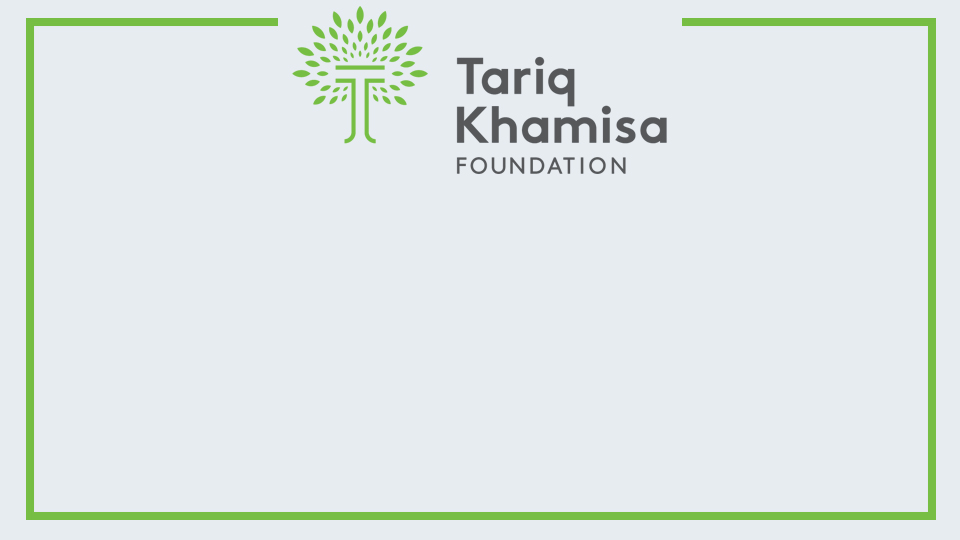 IIRP Conference – Learning for the 21st Century
Workshop Session
Teaching Youth Restorative Practices 
Through Lessons On 
Accountability, Compassion, And Forgiveness
1
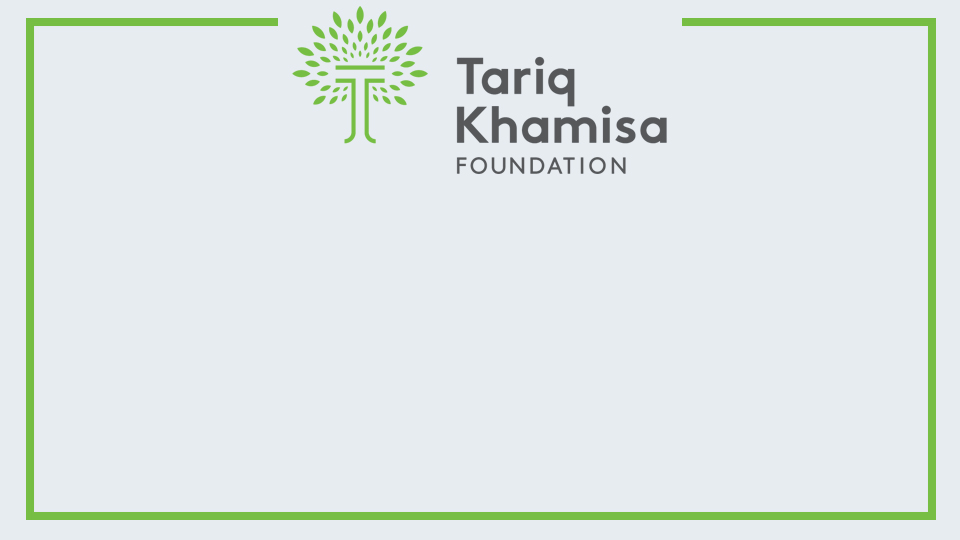 WORKSHOP AGENDA
Welcomes and Introductions
Teaching Restorative Practices In Schools
Restorative Life Skills
TKF Curriculum
Incorporating Forgiveness
Practicing Restorative Techniques
2
2
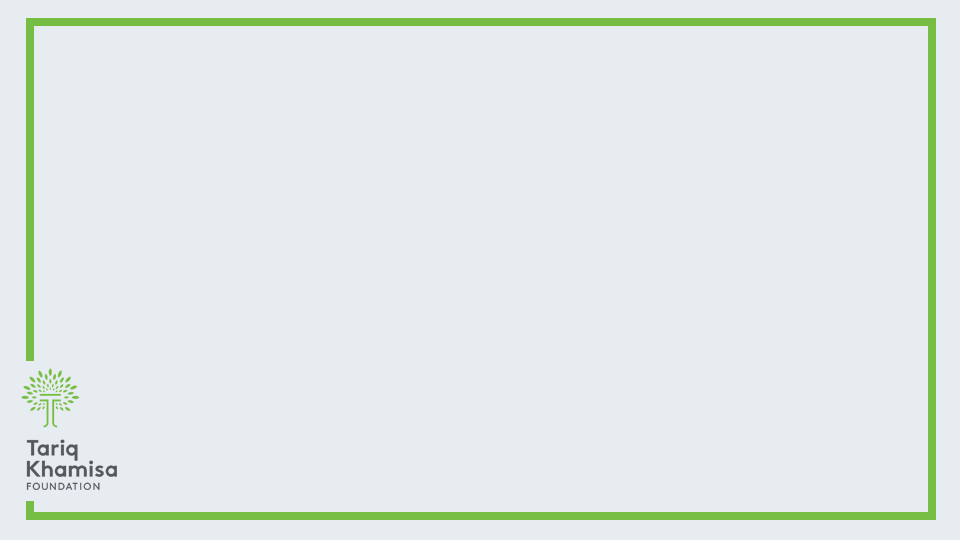 WORKSHOP LEARNING OBJECTIVES:
Participants will learn about a successful model for adolescent education that teaches peace and forgiveness through instruction in restorative practice


Participants will review a middle level curriculum that teaches restorative principles. 


Participants will take part in instructional activities and a closing circle to demonstrate the program’s impacts in providing youth and instructors with healing strategies that build self-esteem, advocate peacemaking, and promote healthy life skills.
3
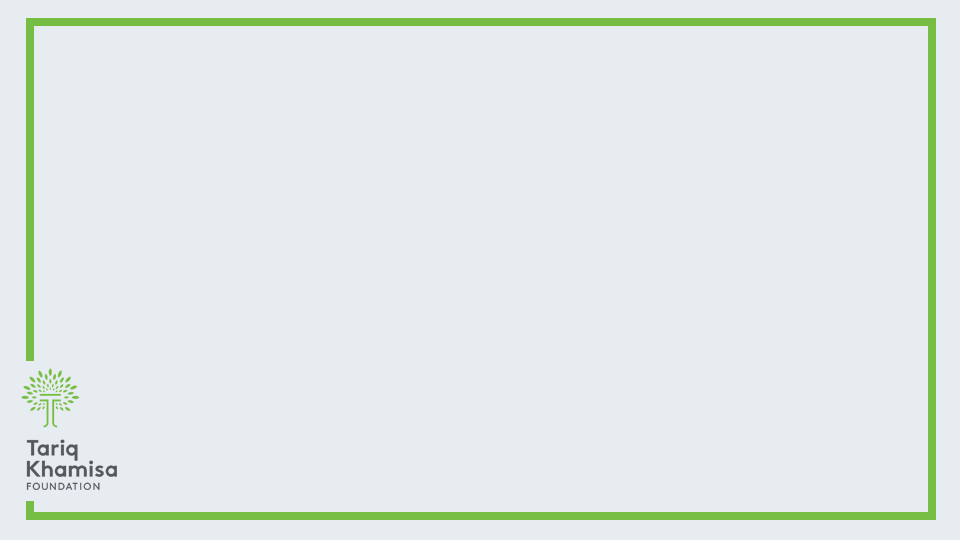 Tariq Khamisa Foundation (TKF)
San Diego, CA non-profit
 Founded in 1995 after a family’s tragedy due to gang violence
 Over twenty years experience in prevention programs
 Partnered with more than 300 local schools
 TKF direct services have connected with over 550,000 children
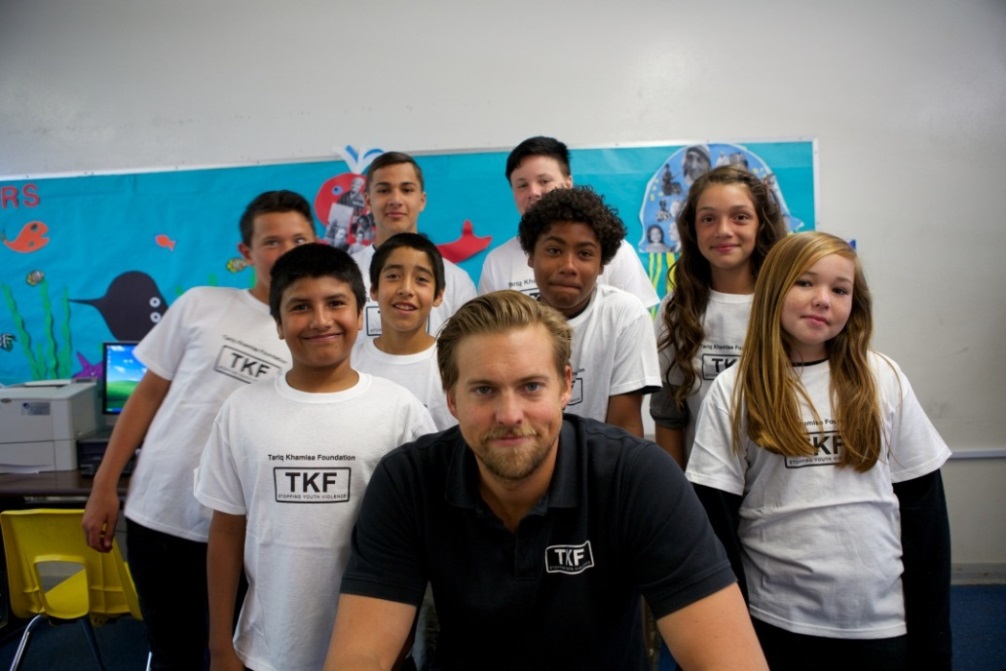 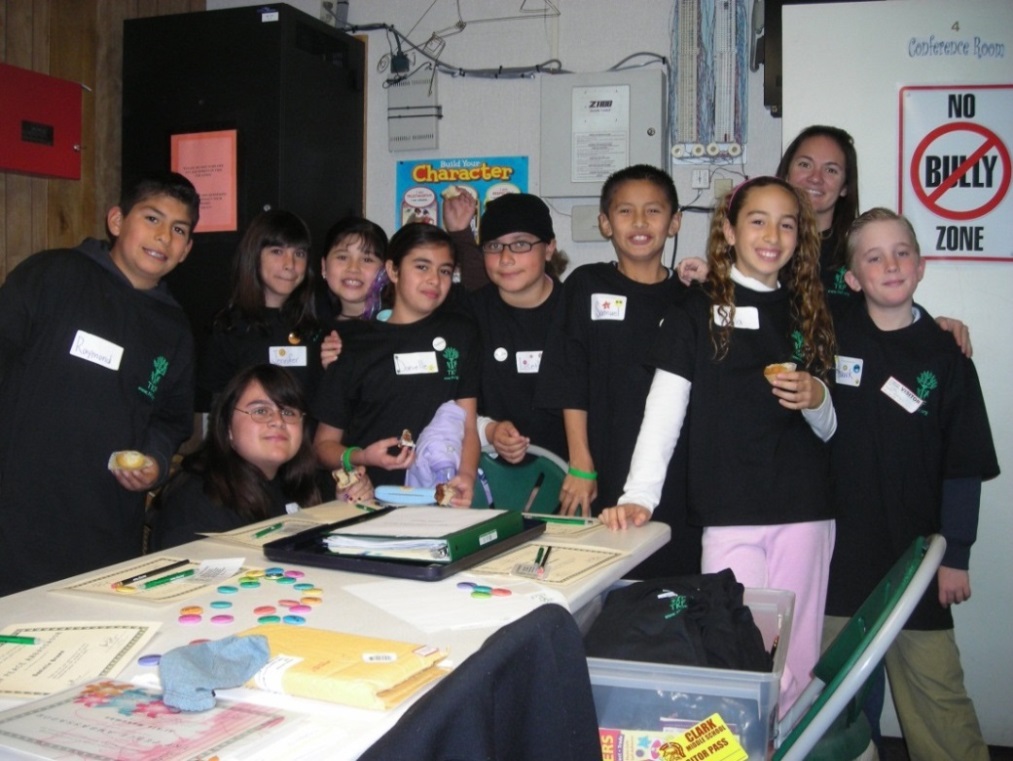 4
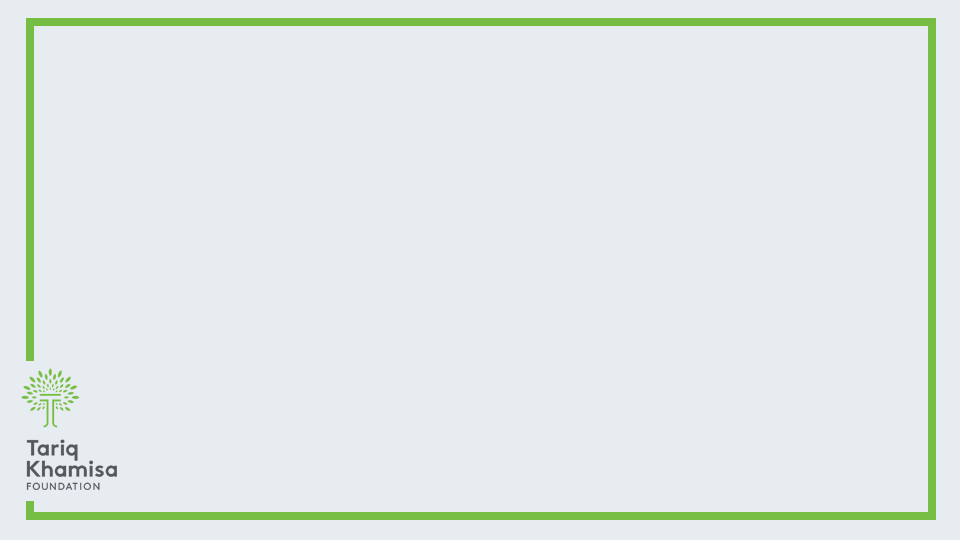 The TKF Story
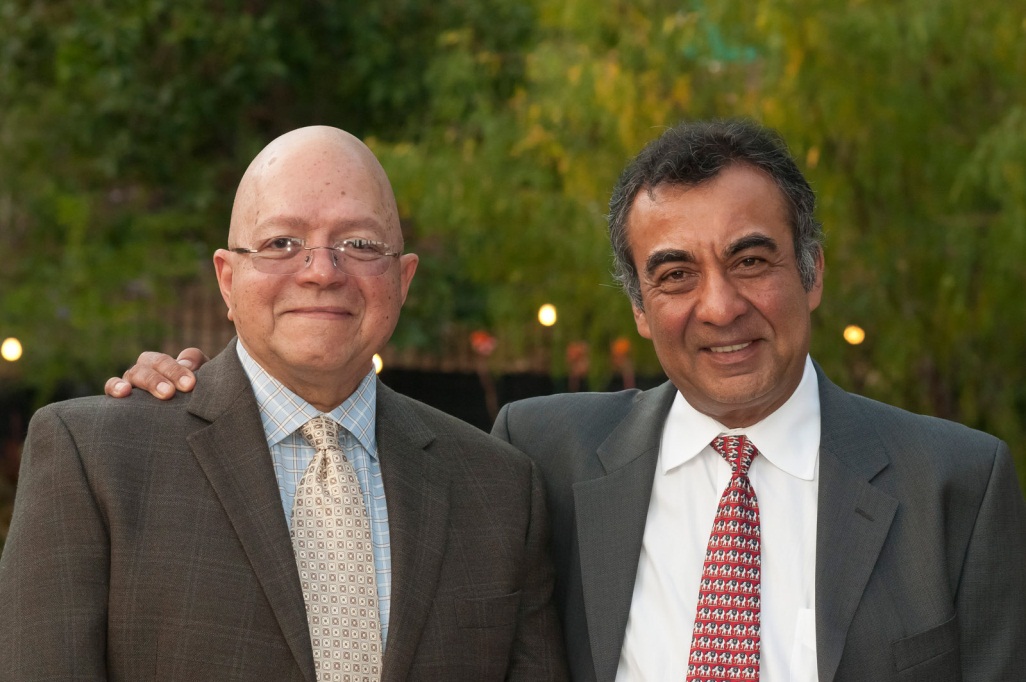 Ples Felix & Azim Khamisa
“This man’s grandson killed this man’s son.”
TKF VIDEO
5
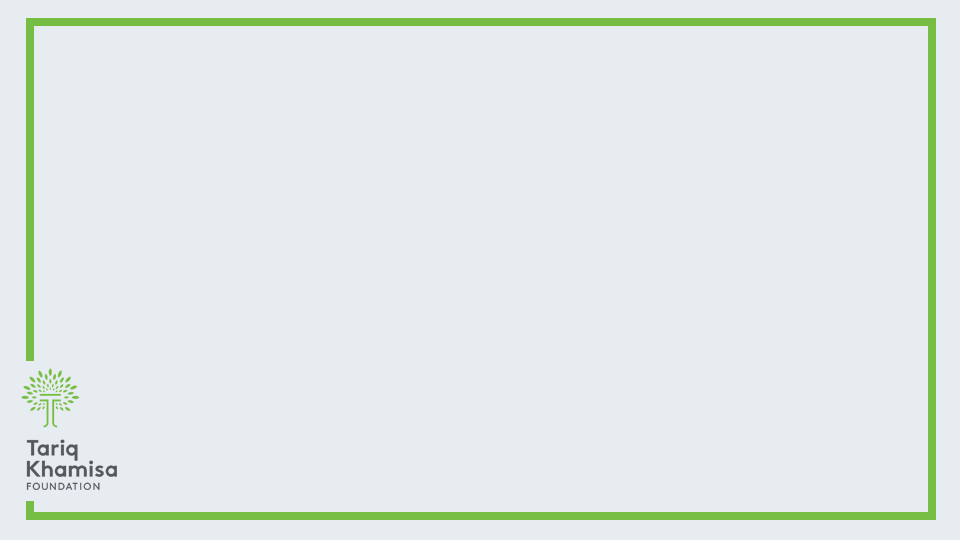 TKF SIX KEY MESSAGES
Violence is real and hurts everyone
Your actions have consequences
You can make good and nonviolent choices
You can work toward forgiveness as opposed to seeking revenge
Everyone deserves to be loved and treated well
From conflict, love and unity are possible
All TKF services are built on restorative practices principles
6
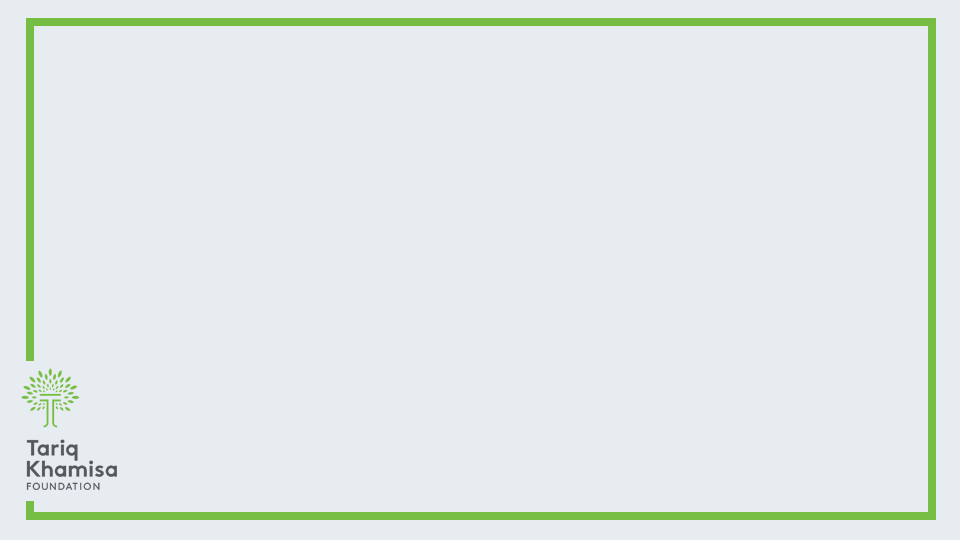 TKF SAFE SCHOOL MODEL
SCHOOL/COMMUNITY ENGAGEMENT SERVICES
EDUCATIONAL SERVICES
INDIVIDUAL 
SERVICES
Restorative Curriculum
Peacemaker Assemblies 
Peace Clubs
Coordinated Campus Presence
Mentoring
Alternative Suspension Services
Service Projects
Local Resource Referrals
Teacher Trainings 
Parent Workshops
School Events
7
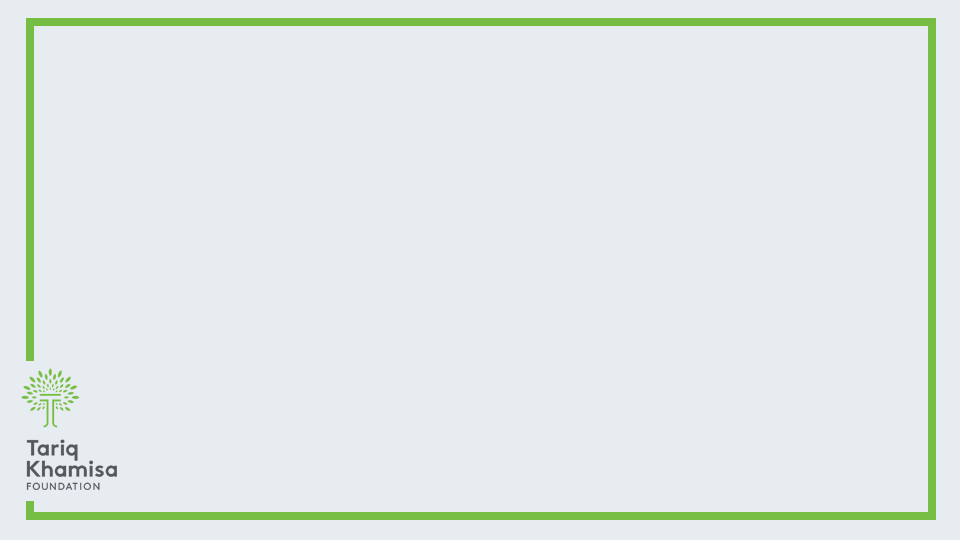 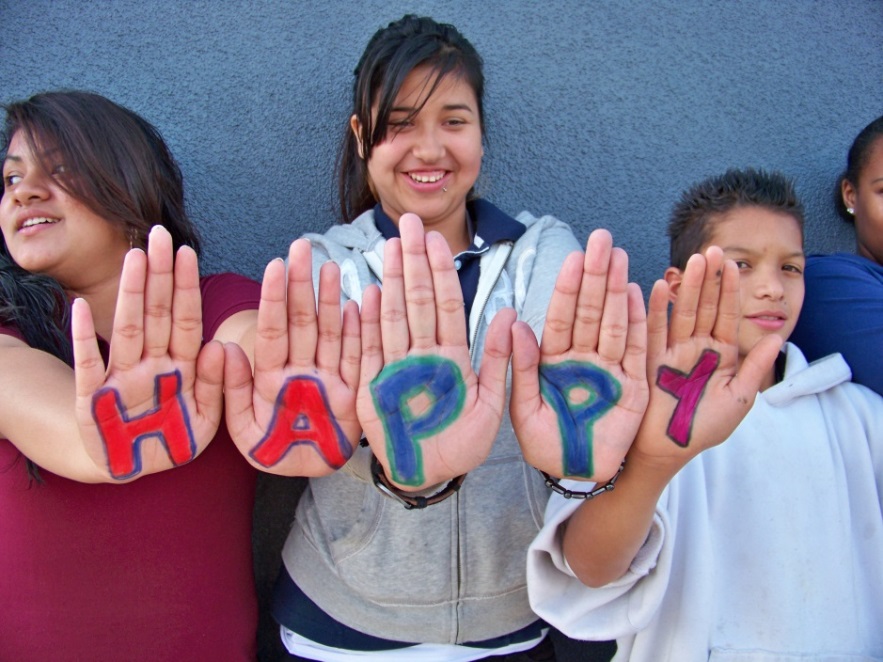 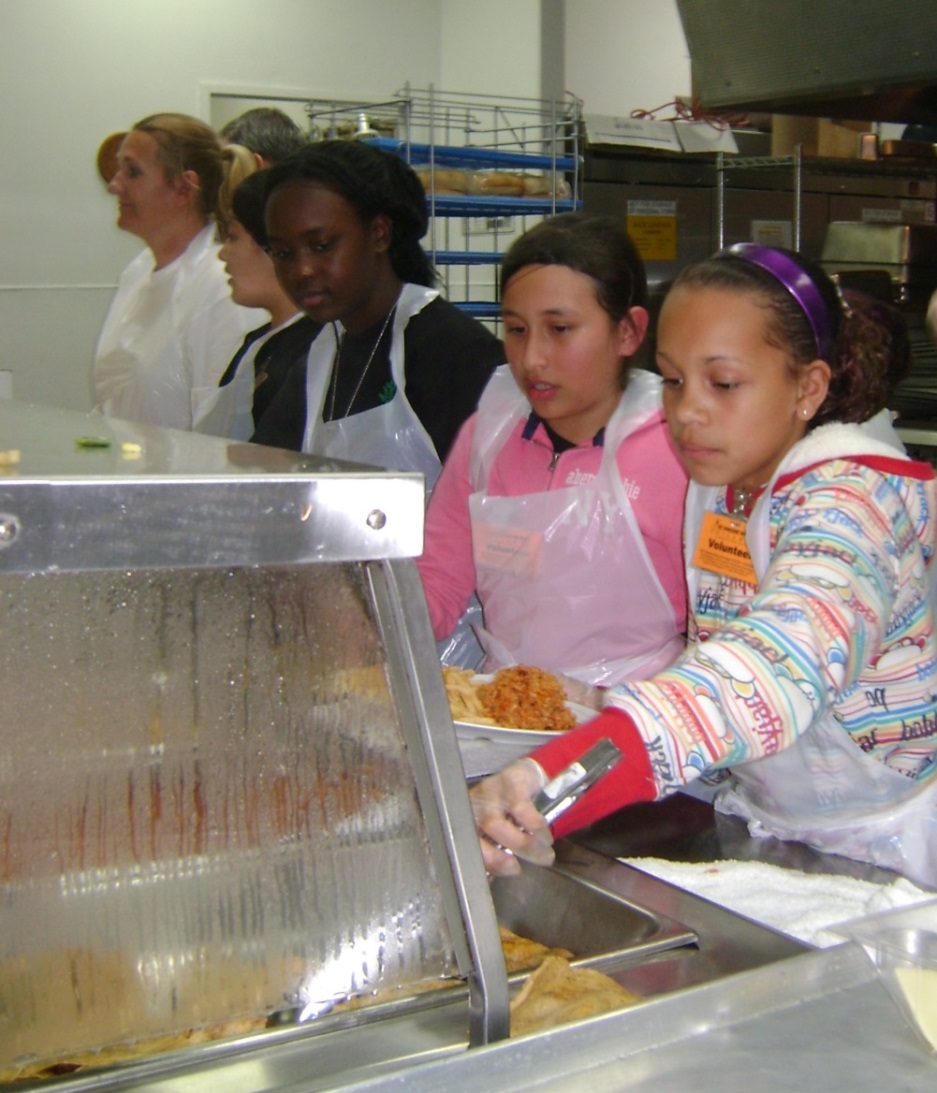 Service
Opportunities
Needed Support & Caring
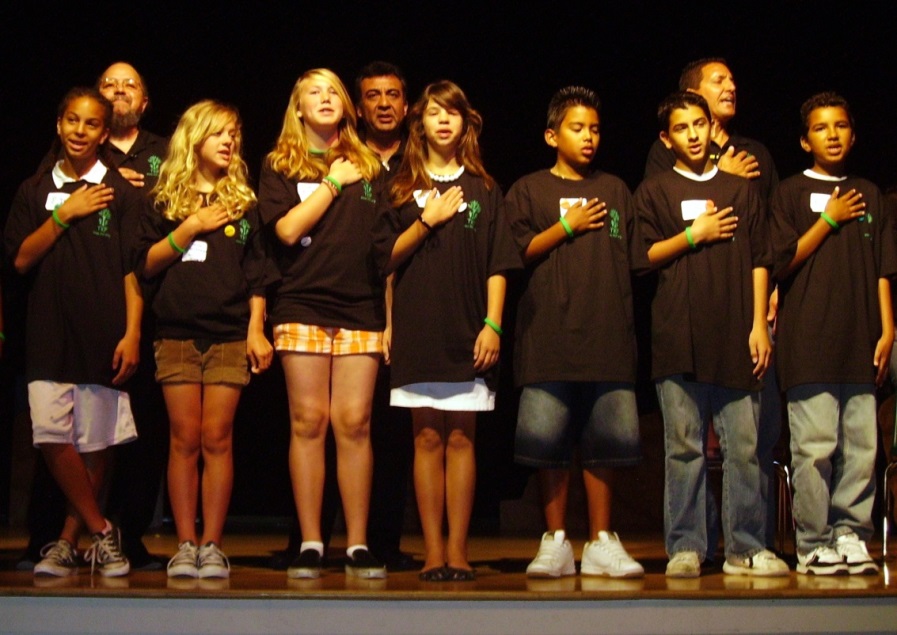 Fun & Interactive Learning
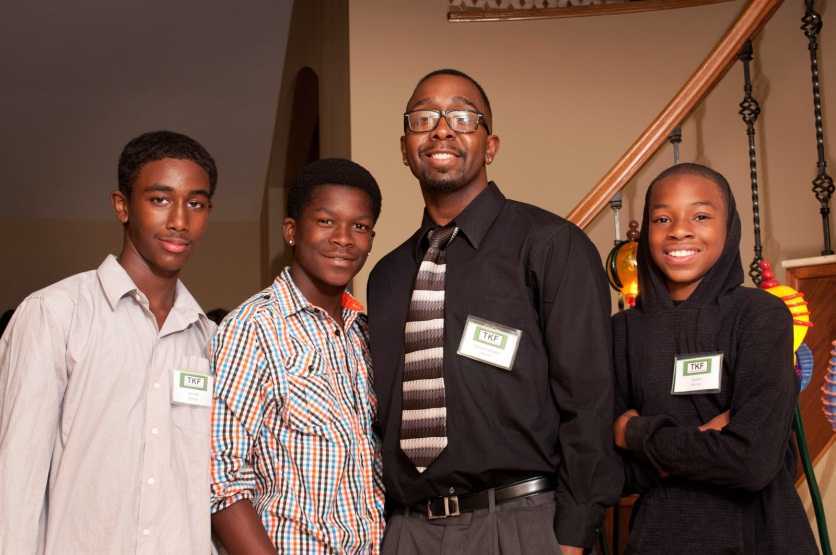 Peace Commitment
8
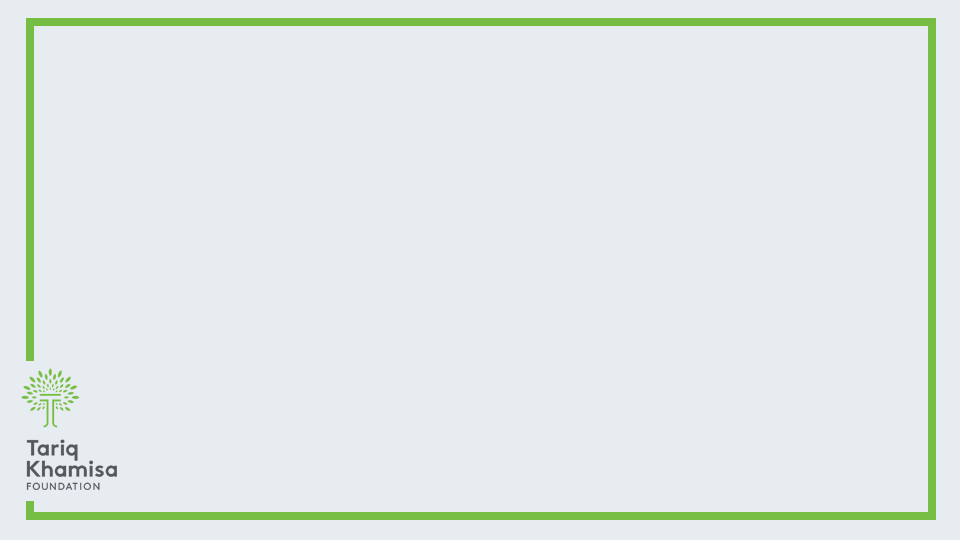 EARLY PARENTAL RP INSTRUCTION
Play nice and don’t hit!

Be fair and 
get along with others!
 
Say sorry!
9
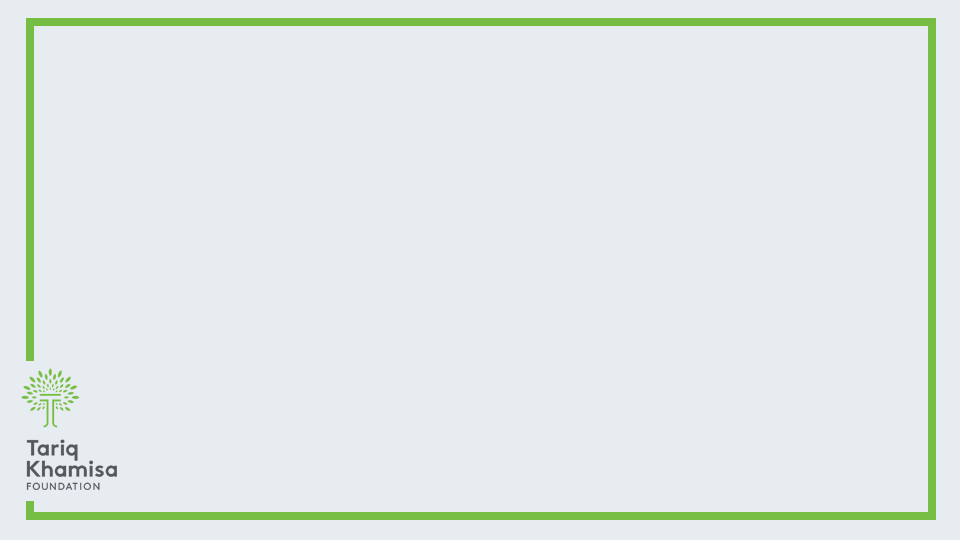 RP CONTINUUM
©International Institute for Restorative Practices






           Informal  			                                  Formal

Affective Statement – Statements or comments about how others are impacted by one’s behavior
Affective Questions - Questions that ask one to think about how their actions affected others
Restorative Dialogue – Conversation to clarify responsibility and perspectives regarding an incident
Community Circle – Structured group dialogue to share information, discuss an issue or incident, and to offer solutions for what happened
Restorative Conference – Structured face-to-face dialogue with responsible and impacted parties to discuss specific incident and harm and find ways to possibly make things right and repair relationships
10
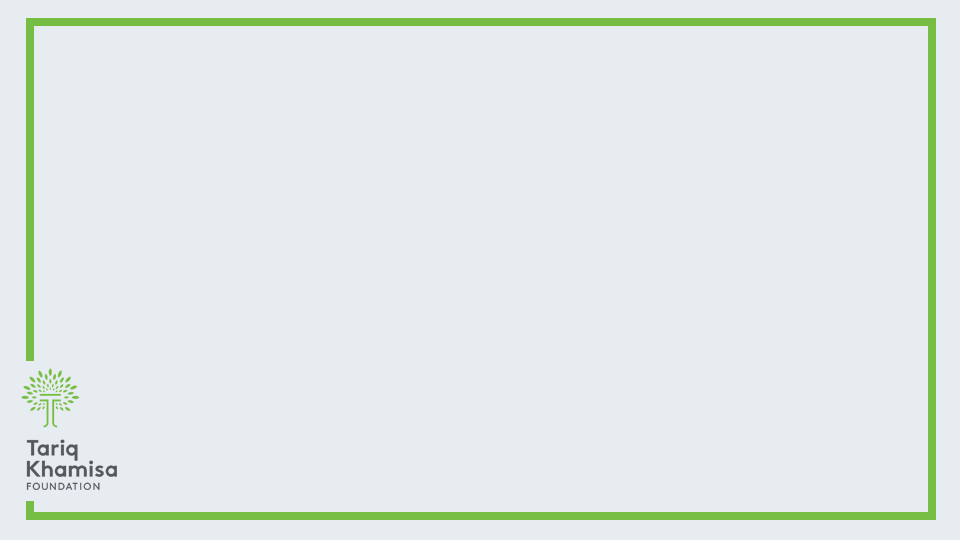 RP IN SCHOOLS
Designed to support the educational mission of schools to help children learn and grow.  RP is about taking advantage of teachable moments to learn life lessons.

A proactive, preventative approach that teaches social-emotional skills and examines the root causes of negative behaviors.

Foster deeper learning and deeper relationships.

Emphasis on communication and listening skills to meet instructional educational standards

Be willing to create safe and trusting environment where students can and want to dialogue, share, and feel supported

Approach RP as a way of life focused on problem resolution, peace education, communication, and healing
11
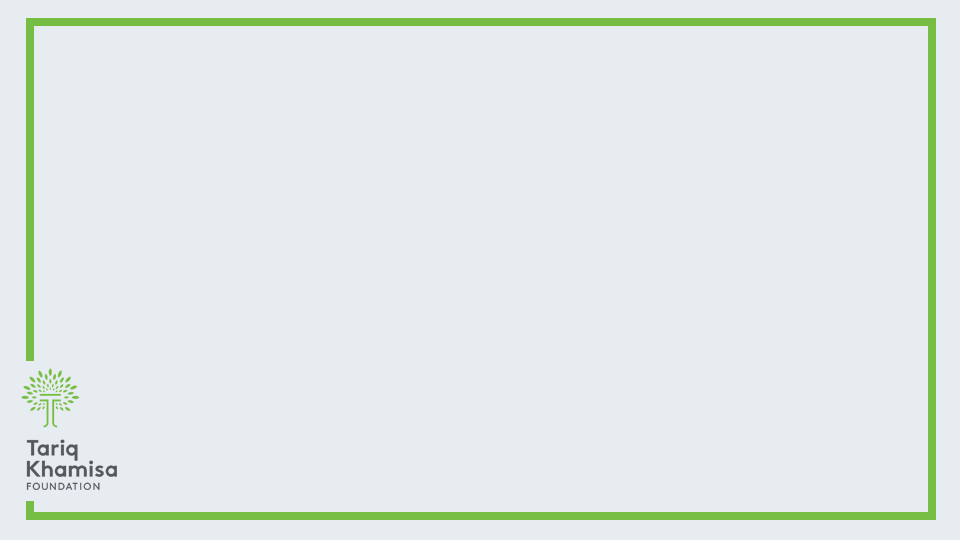 RESTORATION FOUNDATION of principles, values, and strategies  that can be applied in their daily lives
Blends Social-Emotional Learning 
and Life Experiences

Understand and manage emotions and behaviors
Think thru and process life situations
Have a voice in improving harmful situations and reducing their impacts
Build community thru relationships and healing
Teach and encourage use of restorative principles as a life skill
12
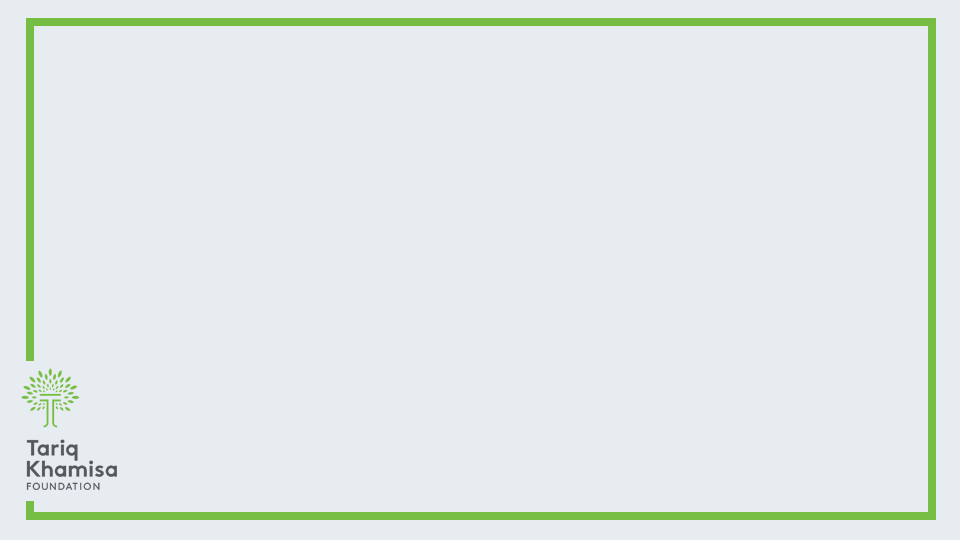 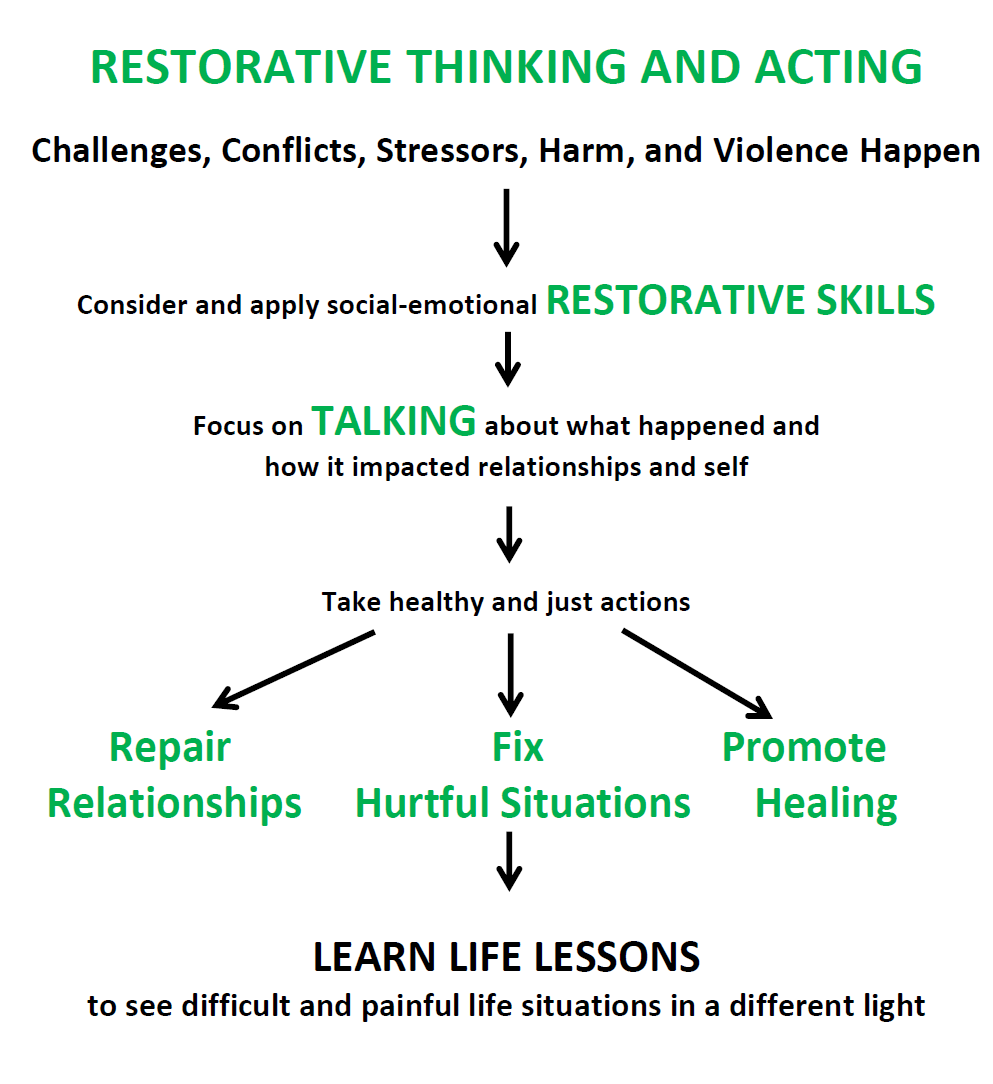 13
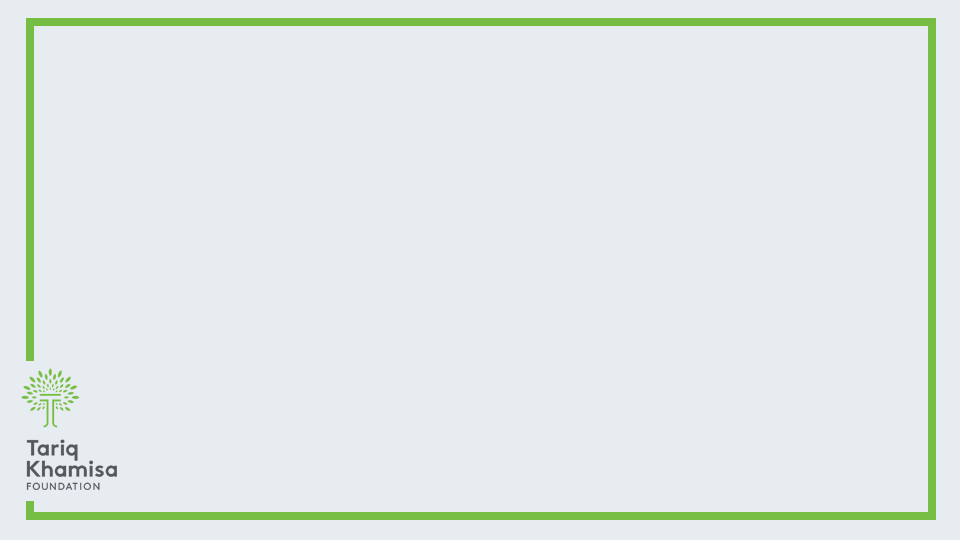 IT MATTERS TO KIDS 
HOW THEY ARE TREATED
Restorative Practices is a method focused on responsibility, respect, and inclusion
Be aware of the impacts of their actions and behaviors
Understand their obligation to take responsibility for their actions
Teaches one to value others and manage their relationships
Process to take actions to right wrongs and change behaviors
Restorative Intentions
14
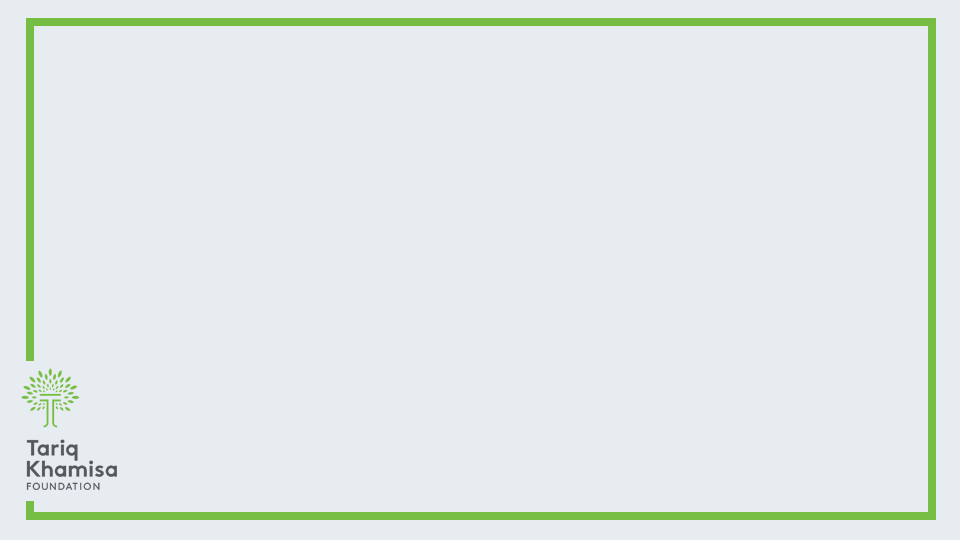 SOCIAL-EMOTIONAL RESTORATIVE SKILLS
Safety
Environment that feels protective, understanding, compassionate

Good Communication Skills
Open to talk about difficult situations, their voice is heard and valued,  problem solving techniques, listen to others 

Mindfulness 
Calming techniques, focused, alert, and present

Critical Thinking Skills 
Considering options and consequences, learning from mistakes, 
using their resources/supports, making good choices
15
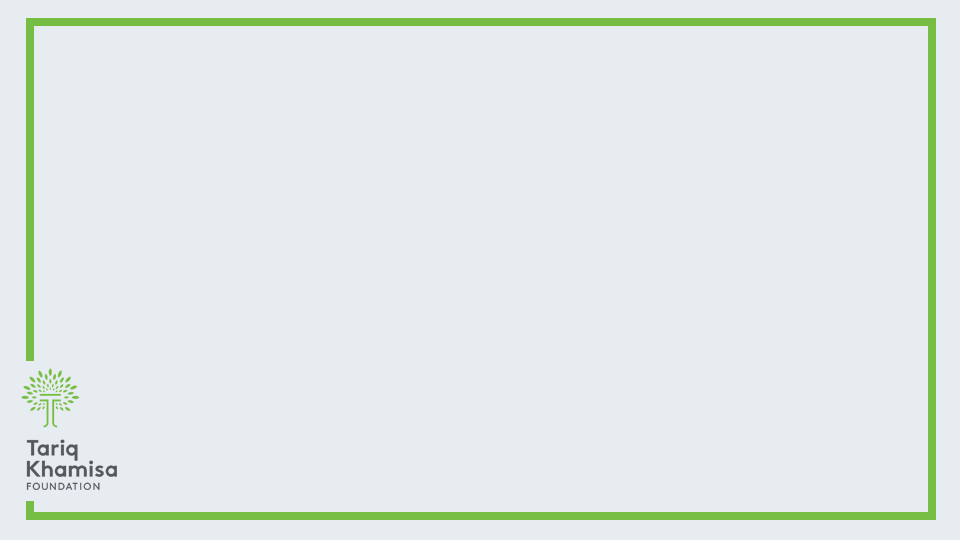 SOCIAL-EMOTIONAL RESTORATIVE SKILLS
Emotional Management
Understand and manage needs, feelings, and reactions

Self-Confidence
See self in a positive light, open to learning, setting and meeting goals, resilient

Positive Relationships
Have personal boundaries, cooperative with others, caring peers, trustworthy adults

Making Amends
Apologizing, taking actions to make things right, forgiveness

Practice Civility
Peacemakers, leadership opportunities, socially responsible, equality, community
16
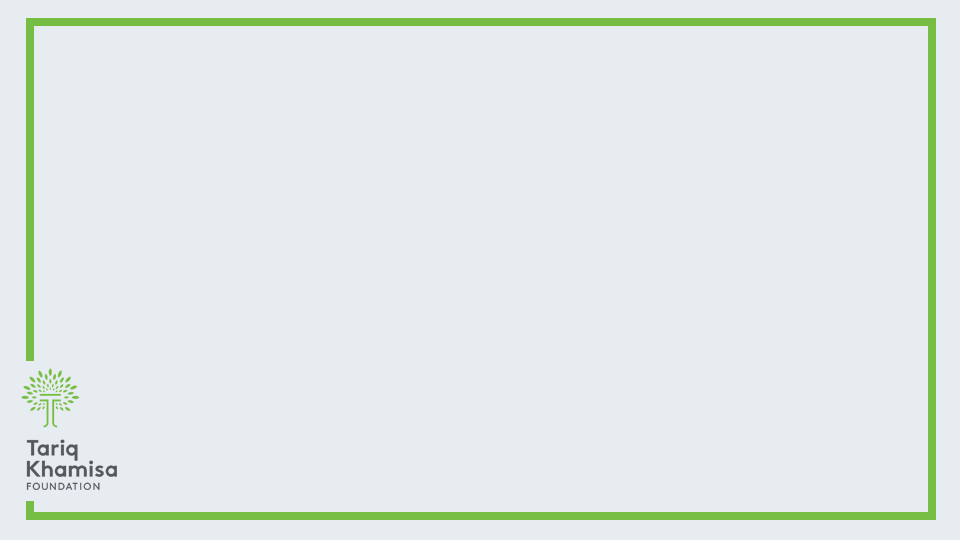 RP INSTRUCTIONAL CONSIDERATIONS
RP work can be emotional and personal.  It can bring up difficult and painful memories for you and students. As a facilitator you need to be in a strong, capable, and compassionate place when processing with students.

Difficult for students because it involves talking about their hurts, pains, mistakes and sadness.  Helping students not be stuck in wrongful or negative actions, thoughts, or situations.

Conducting in an environment that feels safe and understanding

Acknowledge students’ participation

Inform and train parents in RP
17
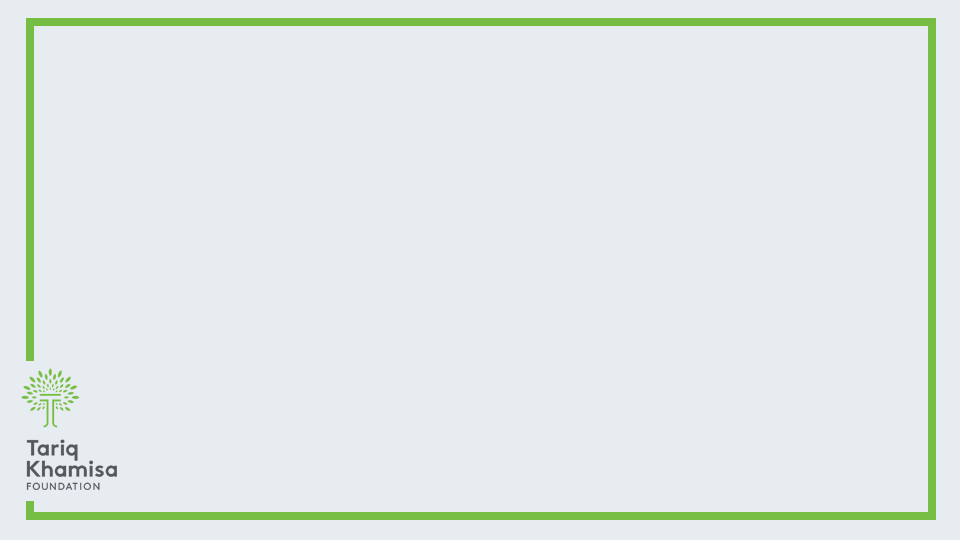 TKF RESTORATIVE CURRICULUM
A three-tiered educational program for grades 5 to 9 that instructs students in restorative principles and their application

It is a ten-session workshop focused in social-emotional development to assist students with mindful decision-making, regulating emotions, and becoming peacemakers

Students learn and practice skills to address harm and challenges,  understand consequences and the impacts of their actions, and build positive relationships with self, peers, and adults

Encourages students to become engaged and informed peacemakers and promotes good citizenship
18
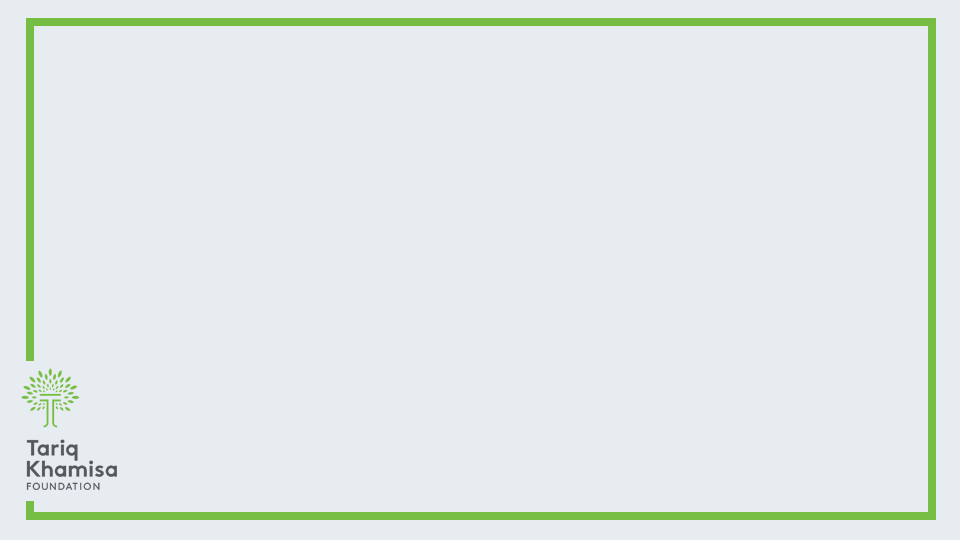 TKF RESTORATIVE CURRICULUM
Instruction is from the perspective of the Restorative Practice Questions
What happened? 
What were the thoughts and feelings at the time of the incident?
Who was affected by what happened?
What were the impacts of what happened?
What needs to happen to make things right?

Emphasis on personal skill development
Self Esteem
Compassion and Cooperation
Relationships
Forgiveness
Civic Engagement and Social Responsibility
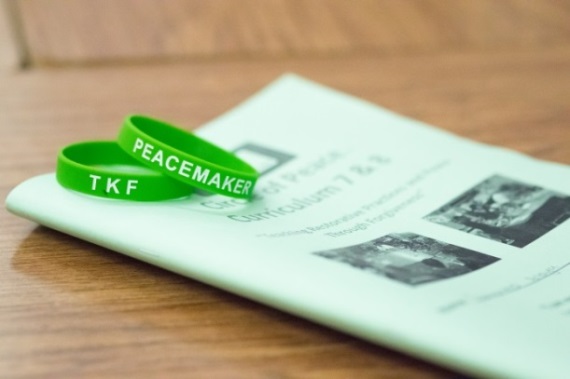 19
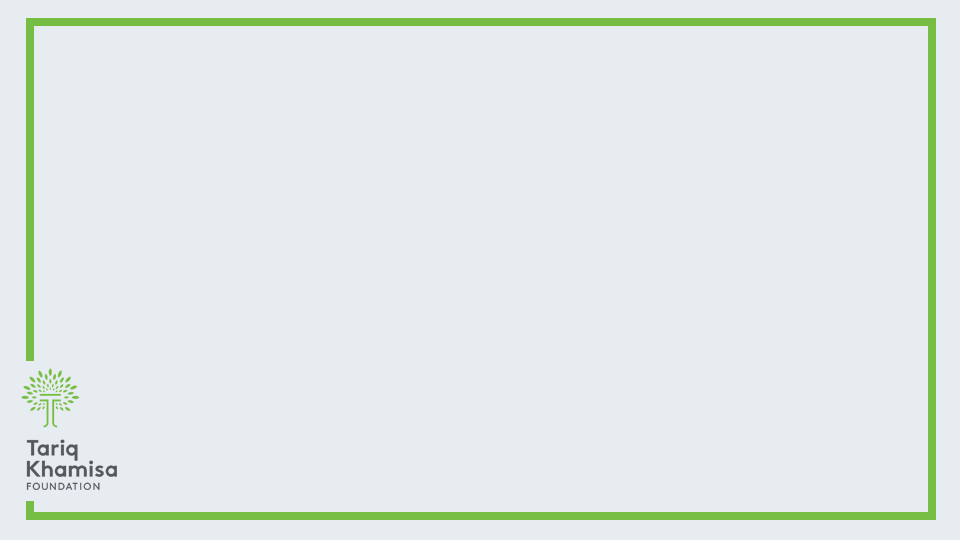 TKF RP CURRICULUM
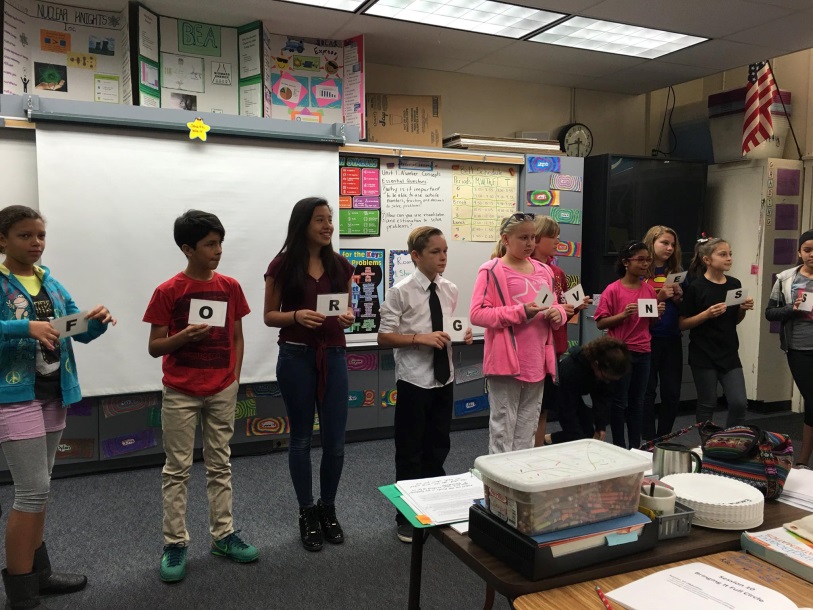 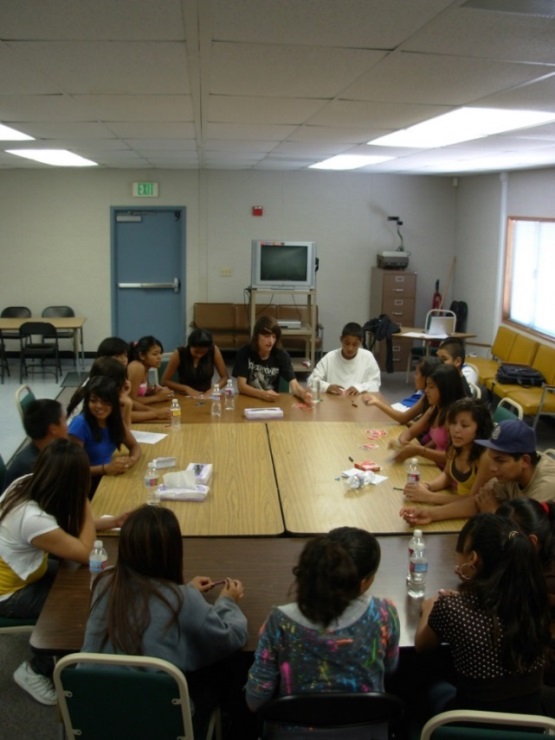 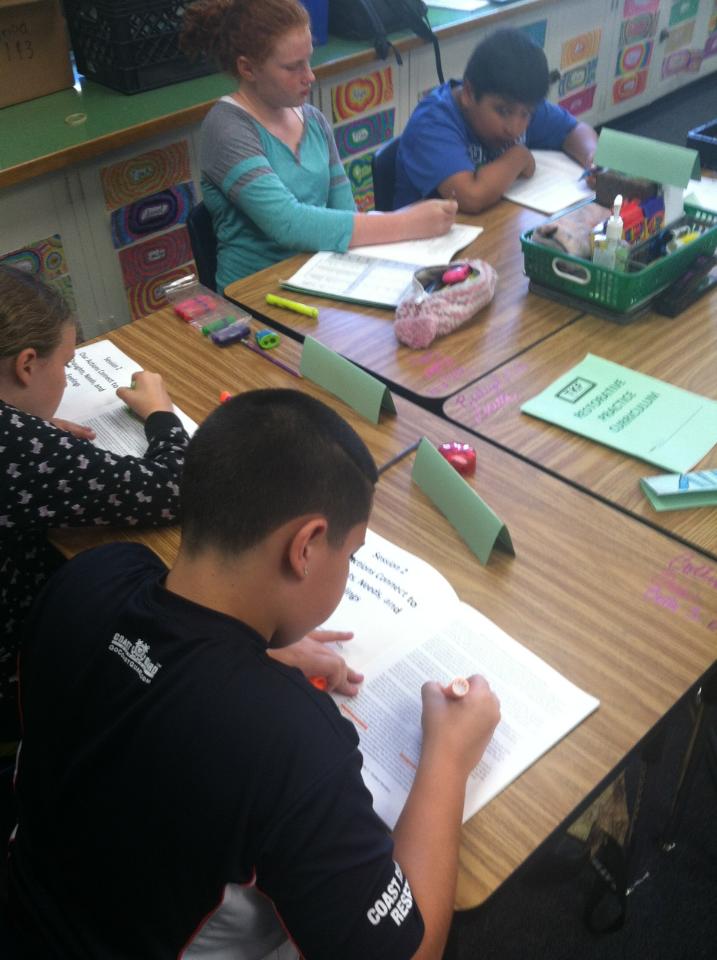 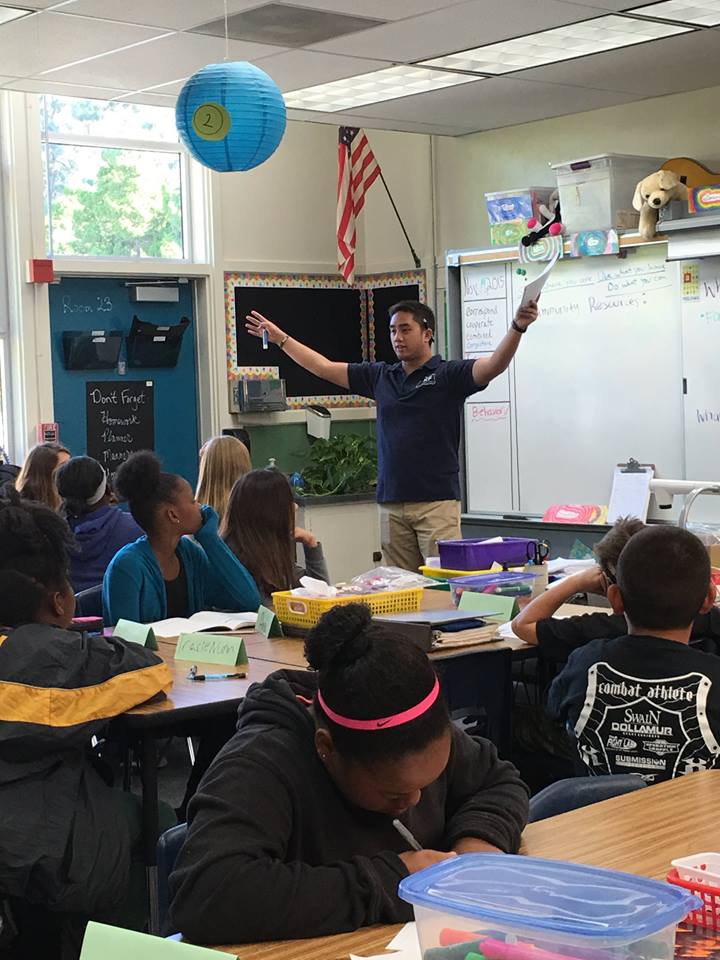 20
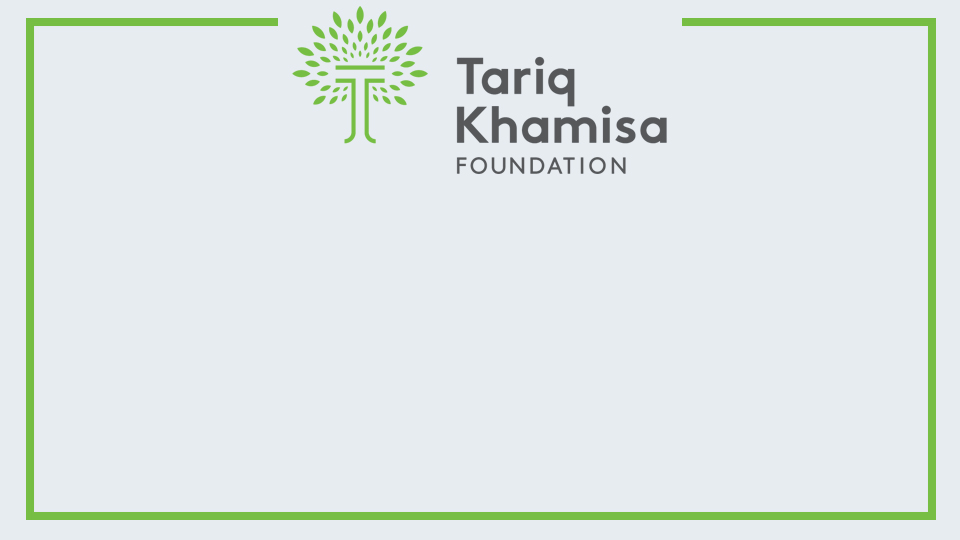 TKF CURRICULUM EXERCISE
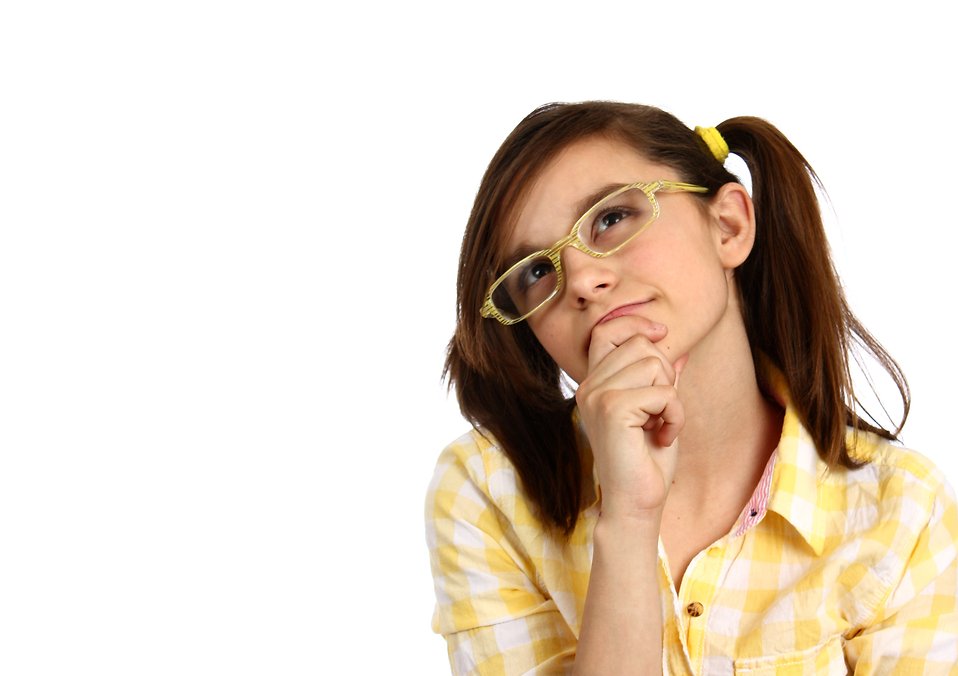 CONNECTING NEEDS, FEELINGS, & ACTIONS
21
21
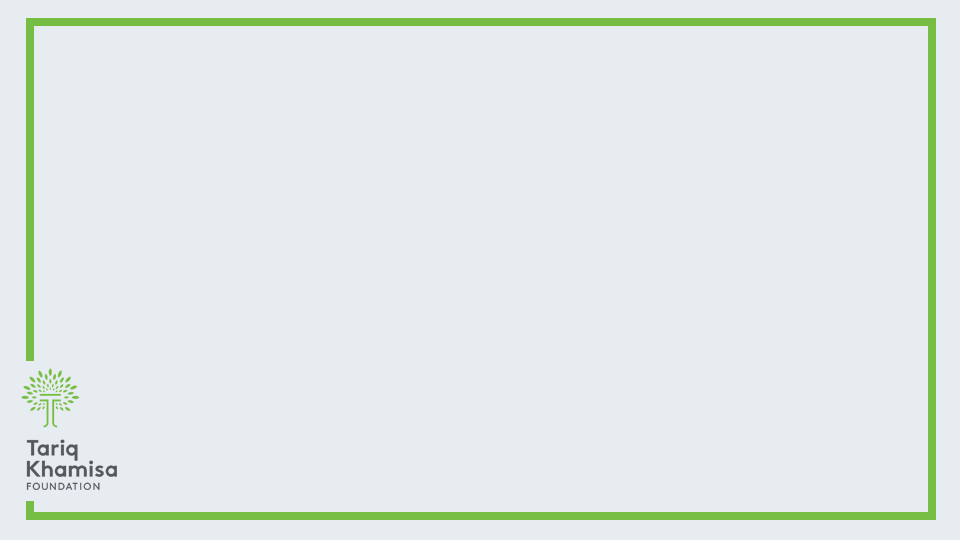 TKF CURRICULUM RESULTS
Since 2015, the TKF Restorative Curriculum has been facilitated with over 4,000 middle school students
 
86% of students reported that the curriculum taught them how to take actions to prevent or resolve problems.

82% of students learned to be positive about myself.

79% of students reported that the curriculum taught them how to be mindful.

76% of students learned how to be peacemakers.

*Based on a 2016 study by the San Diego State University 
Social Science Research Lab
22
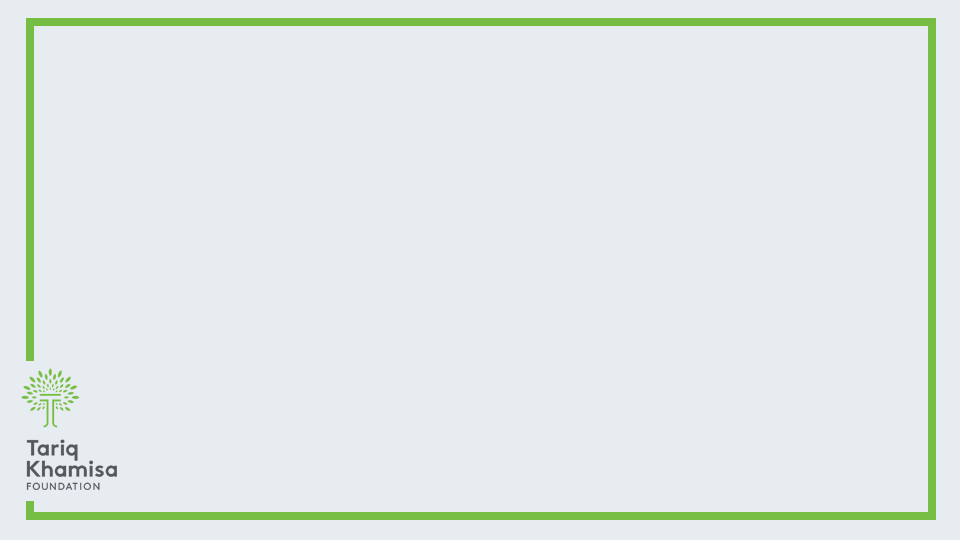 TKF CURRICULUM RESULTS
STUDENT COMMENTS
The most helpful thing I learned is how to be more accepting to                  others and their opinions. 
When I am mad with someone at home or school I now know how                    to calm down and think about what I’m going to say.
These classes taught me how to be a better person.


TEACHER AND PARENT COMMENTS
I see a difference in how our students are interacting with one                  another on campus.  There is a more respectful climate happening.
My daughter comes home excited about what she is learning in the TKF classes. She is even showing the rest of the family how to talk to each other in a better way.
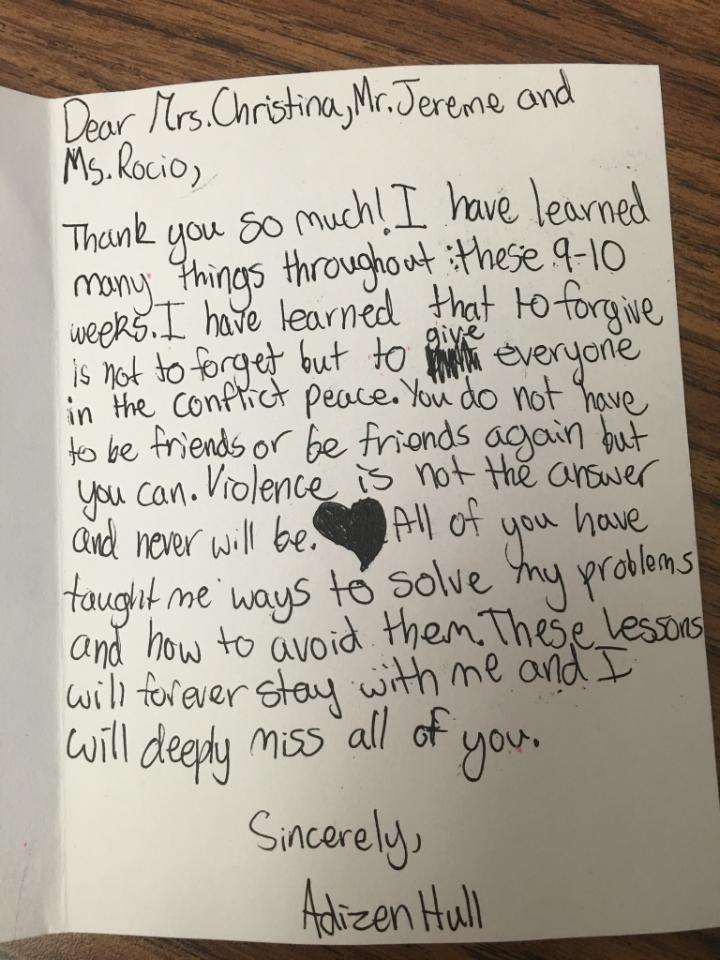 23
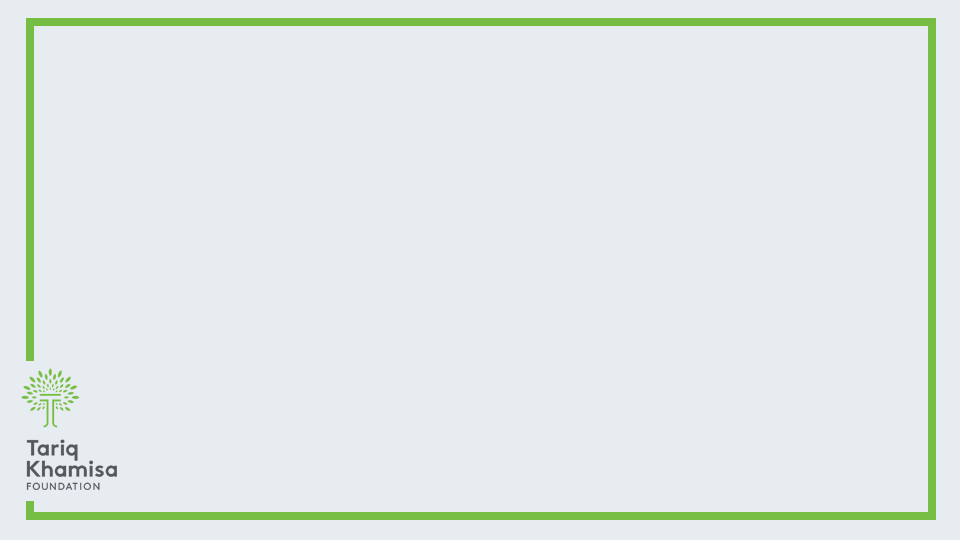 TKF CURRICULUM NEXT STEPS
Launch third-party impact evaluation of the TKF Restorative Curriculum with a goal of study publication

Develop trainer-of-trainers module to create opportunities to expand the TKF Restorative Curriculum’s availability

Identify school partnerships outside of California
24
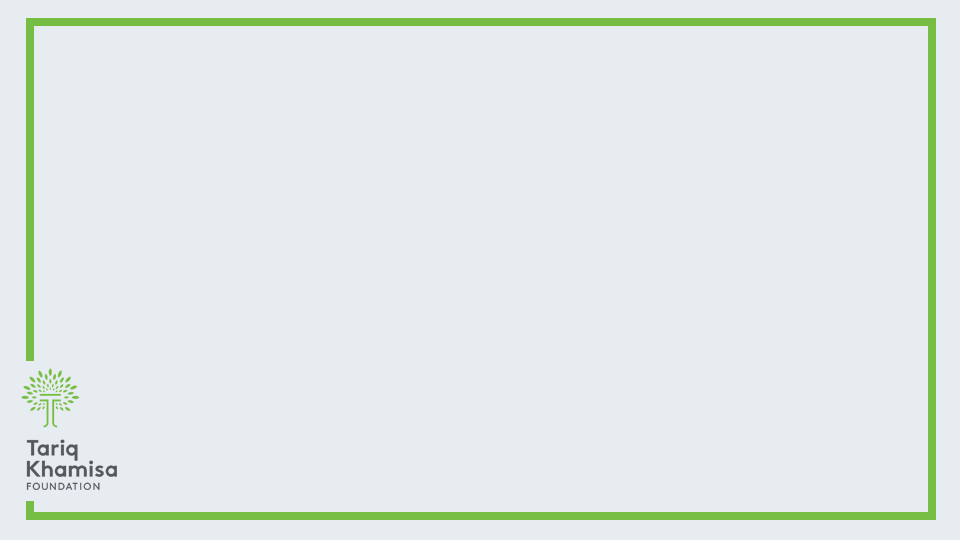 INCORPORATING FORGIVENESS
Forgiveness is a personal journey rooted in restorative actions.
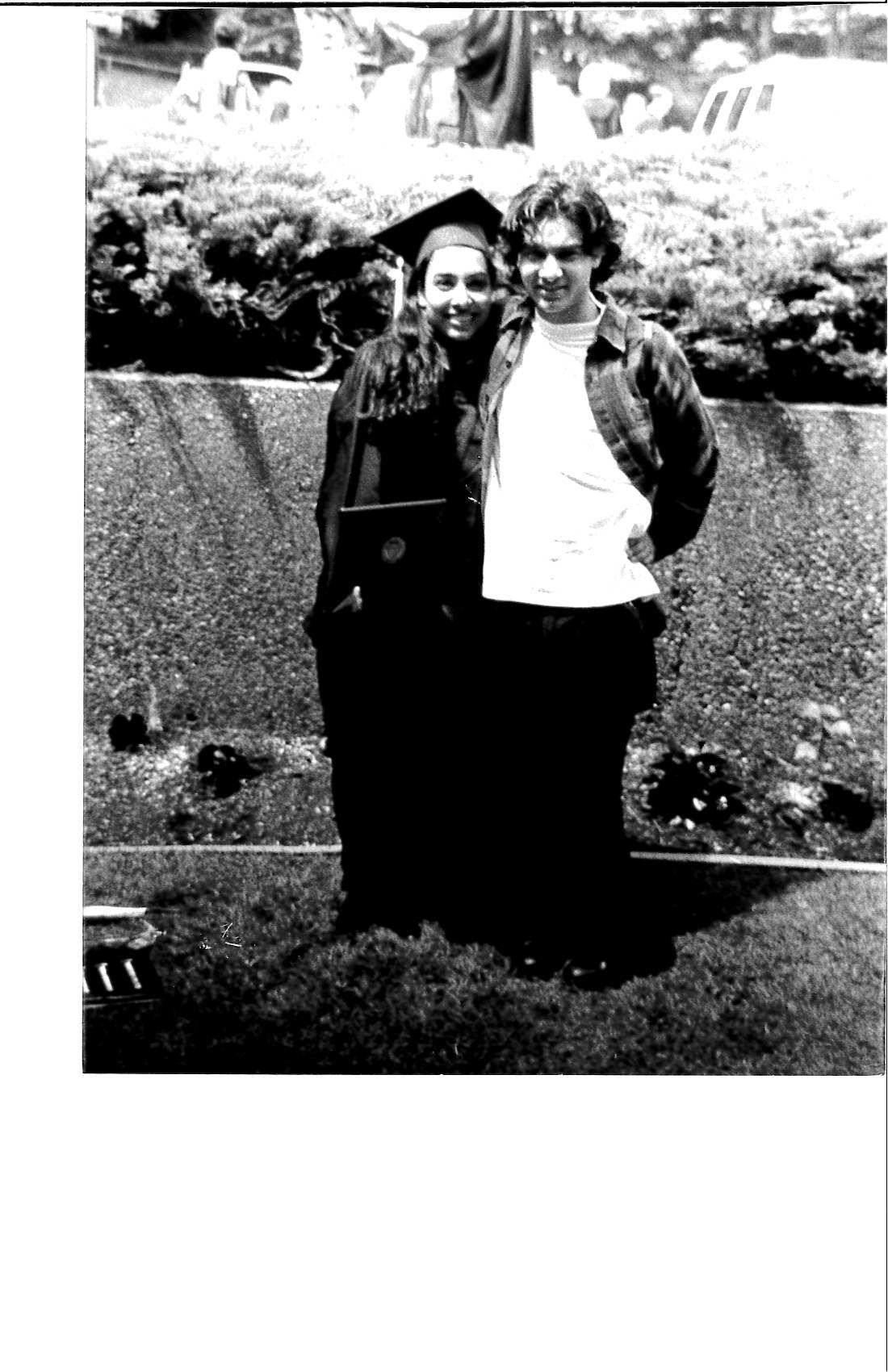 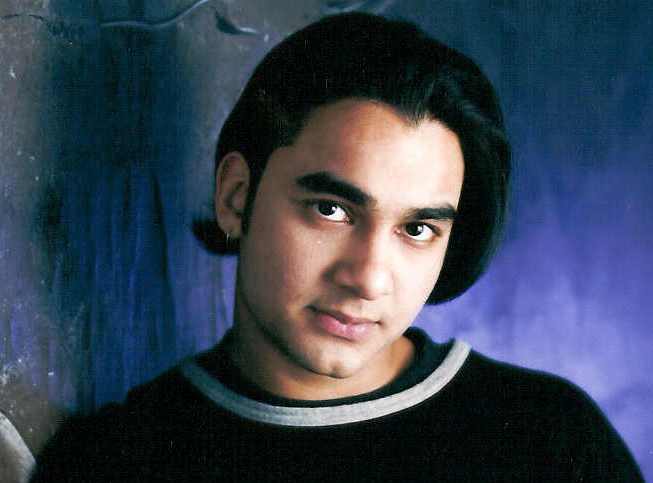 Forgiveness does not change the past, 
but it does change the future.
25
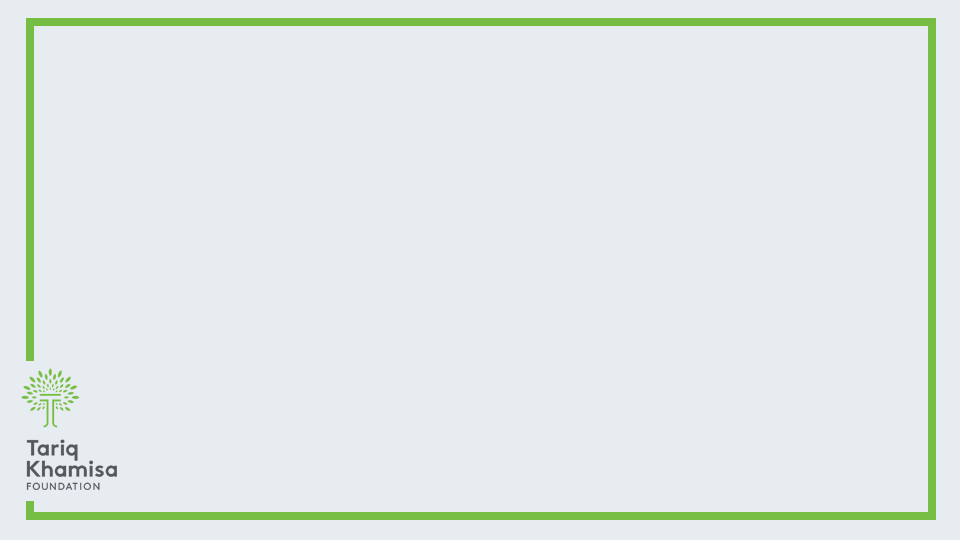 UNDERSTANDING FORGIVENESS
Forgiveness is the intentional and voluntary process by which someone undergoes a change in feelings and attitude regarding something wrong, harmful, or negative that has happened to them or that they caused.  

Forgiveness Is Essential To Healing
Forgiveness is about being able to 
LET GO

Giving up the negative emotions and reactions that result from harmful events or actions
26
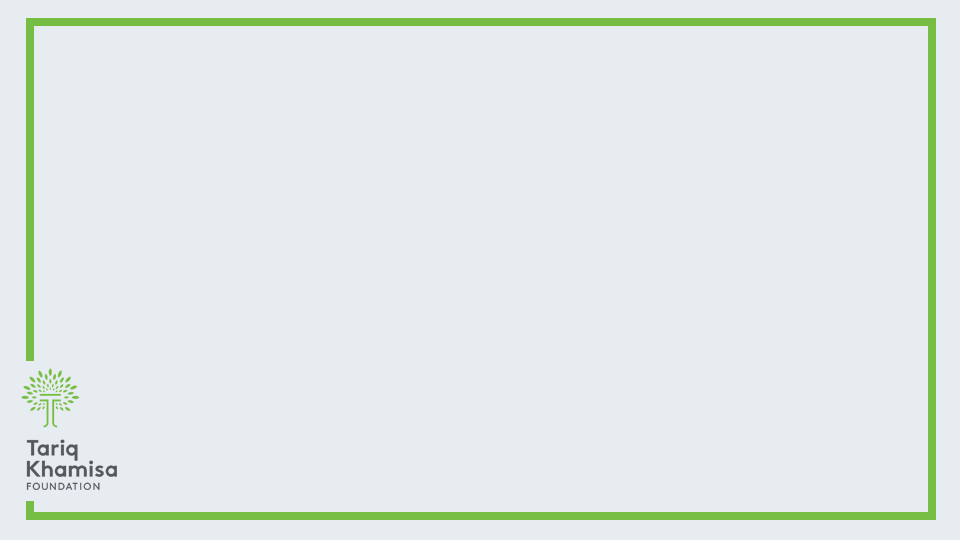 UNDERSTANDING FORGIVENESS
Happens in stages over time 
Removes emotional obstacles
Opens one up to change and healing
Allows one to gain empathy and tolerance for others
Contributes to our happiness and peace of mind
THE MYTHS OF FORGIVENESS
Not a sign of weakness
It does not mean that you have to forget 
Does not remove consequences 
Don’t have to act as if something did not happen or excuse it
You do not have to confront the other person in order to forgive
27
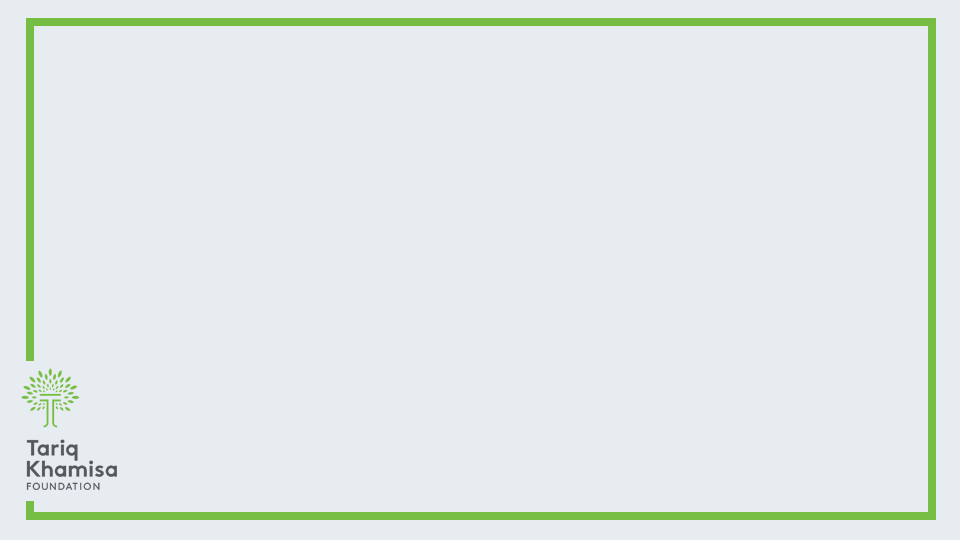 UNDERSTANDING FORGIVENESS
FOSTERS HOPE

Encourage and acknowledge goals, achievements, and success
Support actions that make things happen and creates positive changes
Find satisfaction in one’s life
Create pathways and plans for a brighter                                            future
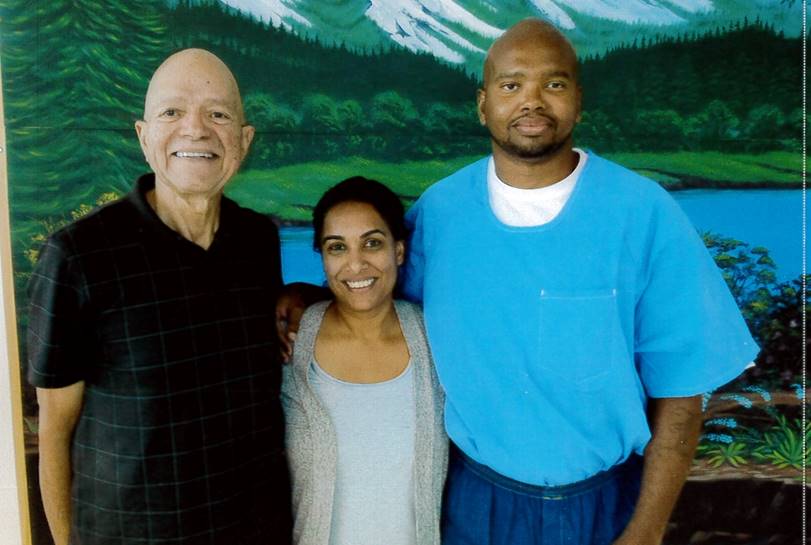 Tony Hicks
28
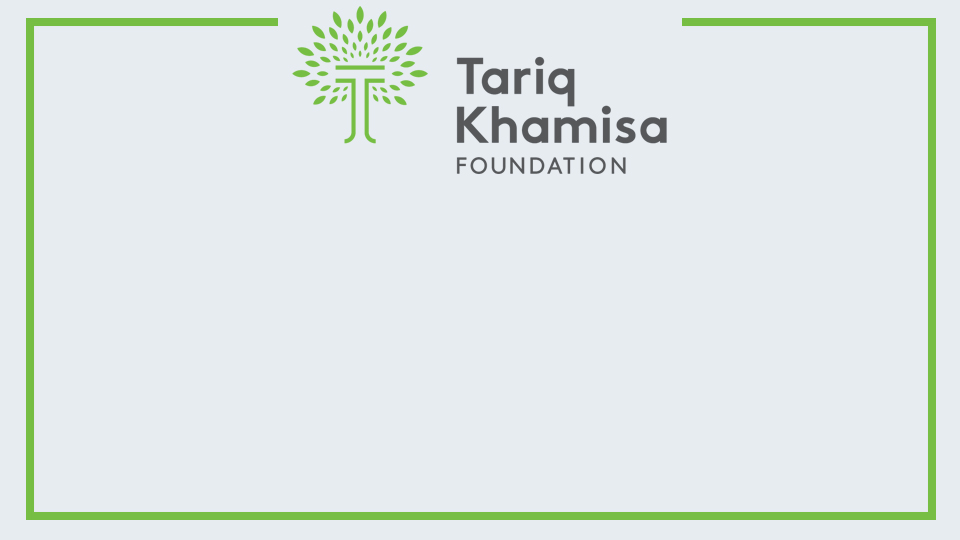 To learn more visit us at www.tkf.org
Benita Page, Program Director bpage@tkf.org
619-565-3214
Tasreen Khamisa, Executive Director
tasreen@tkf.org
619-955-8777 ext. 101
Follow TKF
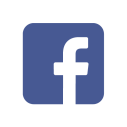 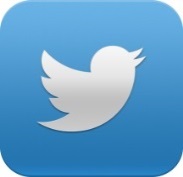 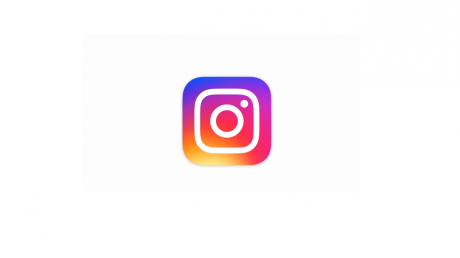 29
29